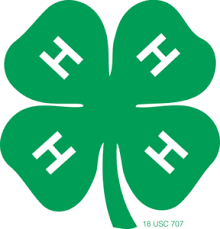 4-H: Youth & Community Development
4-H: Yo
Michael J. Yoder Ph.D., P.A.S.
Historical Perspective
Late 1890’s  -  Rural America
1901  -  out of school clubs
1902  -  predecessors of first 4-H clubs, 3-leaf clover designed; corn contests
1904-1915  -  Corn Clubs: Indiana, Iowa, southern states
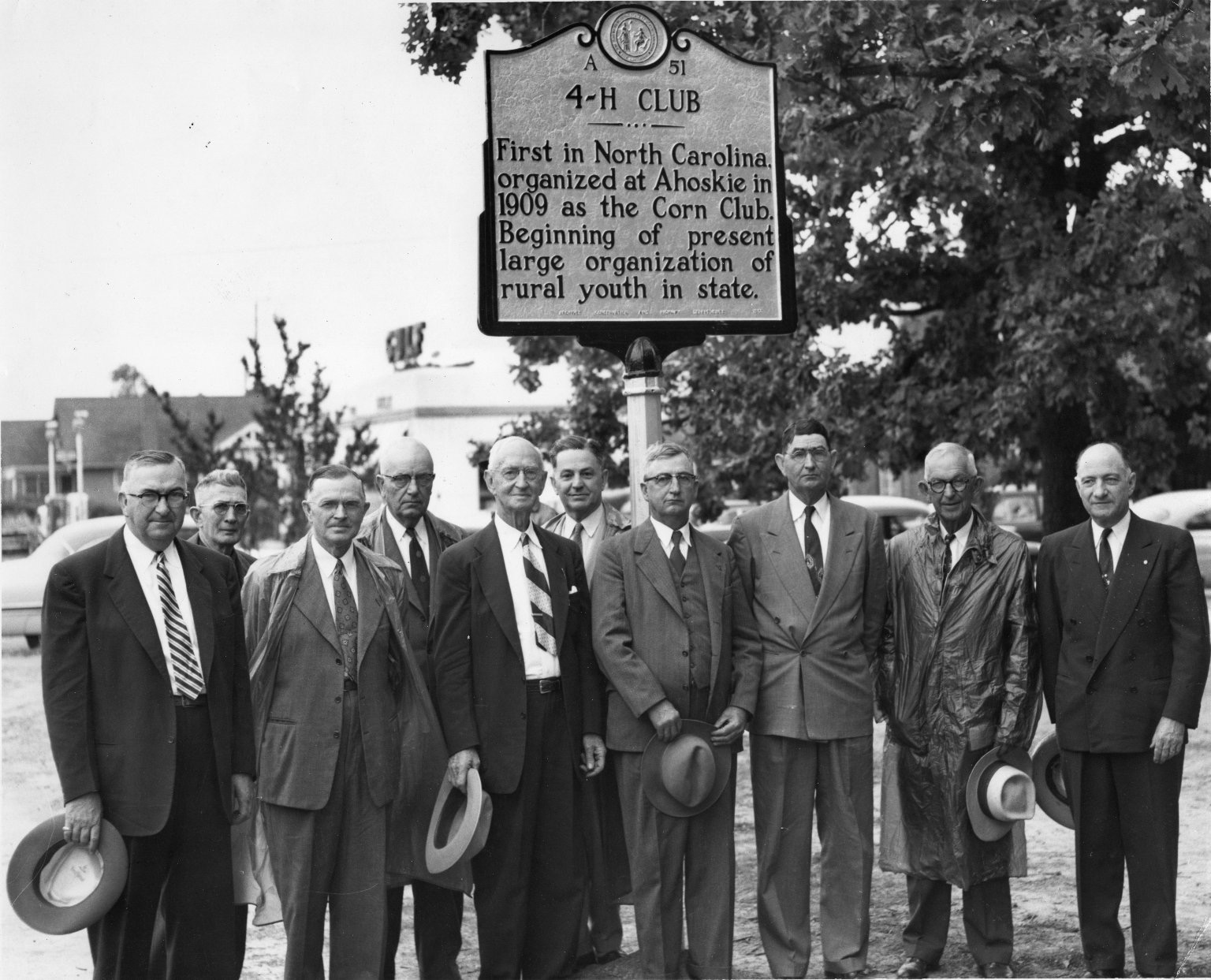 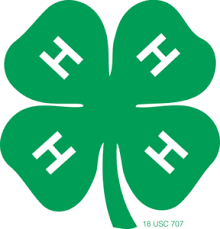 Why Corn Clubs
Many farmers were most easily interested in better methods of corn production through their sons.
USDA’s desire to educate future farmers in better agricultural practices.
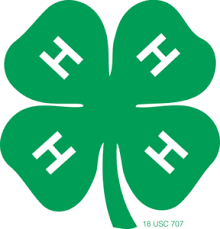 The Corn Clubs Legacy
Increased demand for agricultural education
4-H and FFA:  youth education and leadership development
Promoted application of biotechnology and best management practices
Extension model for dissemination of information.
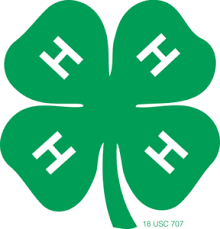 Tomato Canning Clubs
“Also known as ‘tomato clubs' throughout the South, these organizations were established for young women as the counterpart to boys' ‘corn clubs;' all were part of a Southern initiative overseen by the United States Department of Agriculture (USDA) to encourage crop diversity and mitigate the impact of the boll weevil.”

-Moore, 2001-
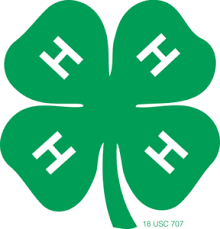 Tomato Canning Clubs
Moore says that the Progressive reformers' real aim in recruiting girls into tomato clubs was to convince their mothers that the girls needed education.

-Moore, 2001-
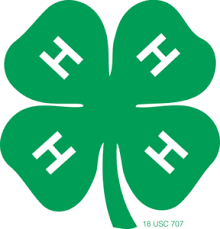 Pedagogy and the 
Corn and Tomato Clubs
To teach the value of intellectual guidance, careful observation, cultural comparison and investigation, and the need of a broader education, for the farming population.
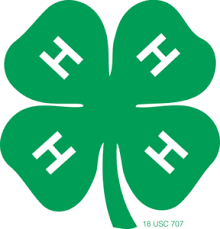 4-H: Youth & Community 
Development
4-H is the nation’s largest positive youth development and youth mentoring organization, empowering seven million young people in the U.S.

In partnership with 110 universities

Available through 4-H clubs, camps, after-school & school enrichment programs

In every county & parish in the U.S.
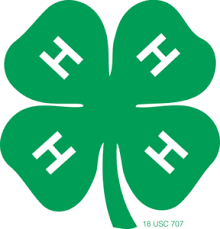 4-H and the 
Land Grant Mission
Liberal Arts, Agricultural and the Mechanic Arts.   Embraced by the rural community - “the people’s college”
Meeting the needs of society.  <2% of Americans make their living on a farm.
STEM, Robotics, Environmental Education, Animal and Plant Programs, Leadership, etc…
Emphasis is still on lifeskill development.
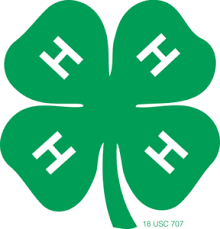 4-H: Youth & Community 
Development
◦	Four times more likely to make contributions to their communities (Grades 7-12);
	◦	Two times more likely to be civically active (Grades 8-12);
	◦	Two times more likely to make healthier choices (Grade 7);
	◦	Two times more likely to participate in Science, Engineering and Computer Technology programs during out-of-school time (Grades 10 – 12); and
	◦	4-H girls are two times  more likely (Grade 10) and nearly three times more likely (Grade 12) to take part in science programs compared to girls in other out-of-school time activities.
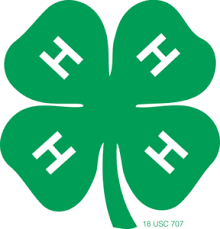 “The potential for change is a core strength of all youth – a strength that can be built upon. This strength is cause for optimism for it means we can positively influence the life paths of all children.“
Lerner, 2013
–
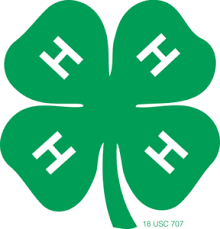 Questions?
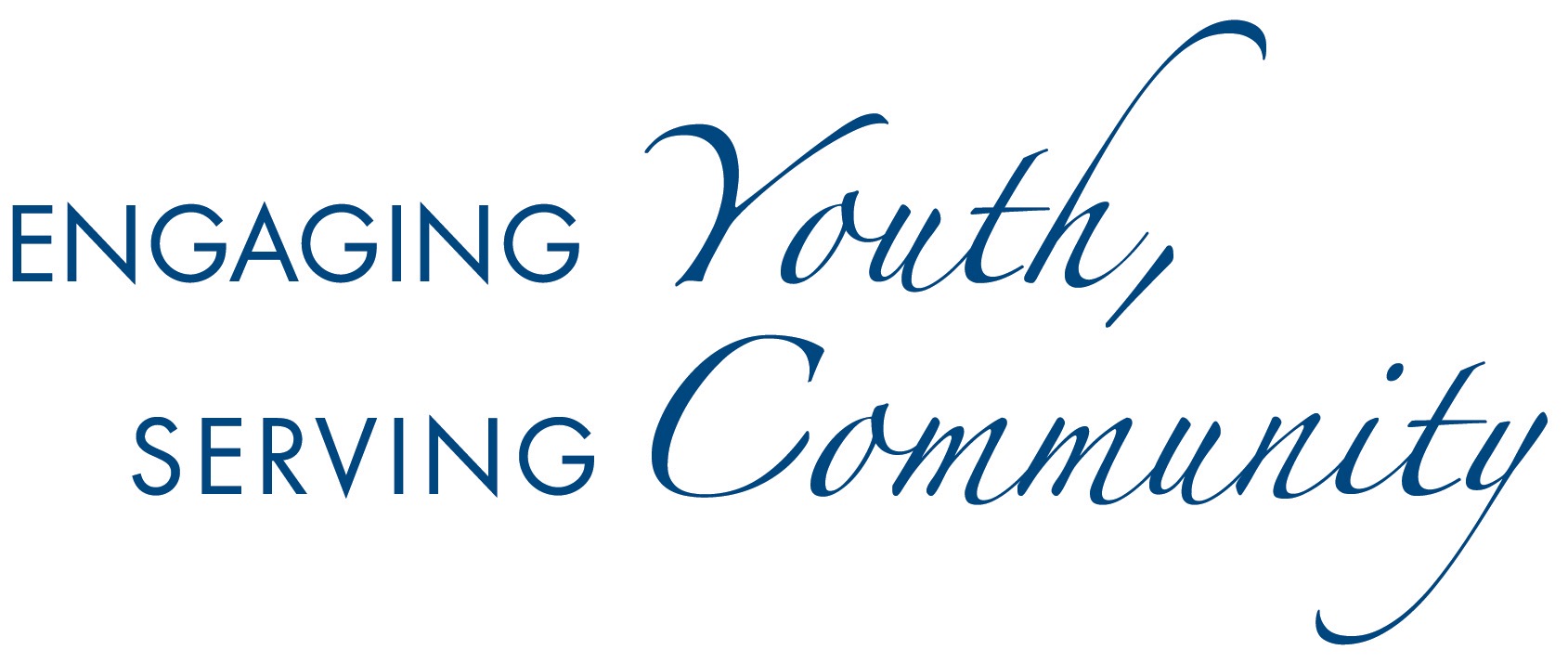 Questions?
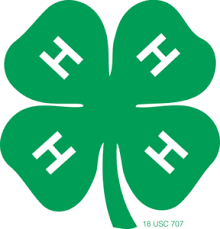